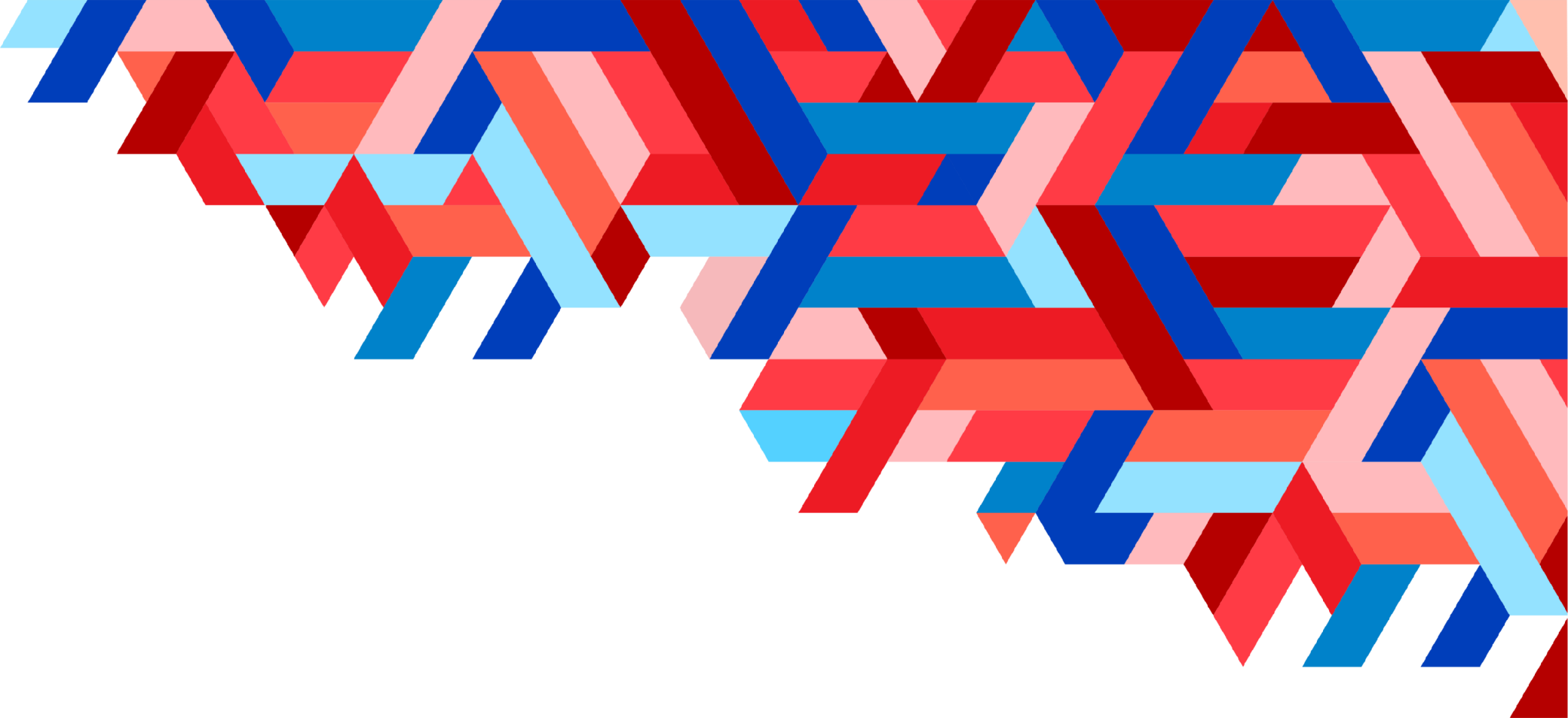 Актуализация мер поддержки 
субъектов малого и среднего 
предпринимательства Ленинградской
области с целью выполнения показателя 
«Численность занятых в сфере МСП»
НЕРУШАЙ СВЕТЛАНА ИВАНОВНА 
председатель комитета по развитию малого, среднего бизнеса 
и потребительского рынка Ленинградской области
2019 – 2024 
Национальный проект 
«МАЛОЕ, СРЕДНЕЕ ПРЕДПРИНИМАТЕЛЬСТВО 
И ПОДДЕРЖКА ИНДИВИДУАЛЬНОЙ ПРЕДПРИНИМАТЕЛЬСКОЙ ИНИЦИАТИВЫ»

Цель
Увеличение числа занятых в сфере МСП
ЛЕНИНГРАДСКАЯ ОБЛАСТЬ
273 000
план декабрь 2023
269 663
факт июль  2023
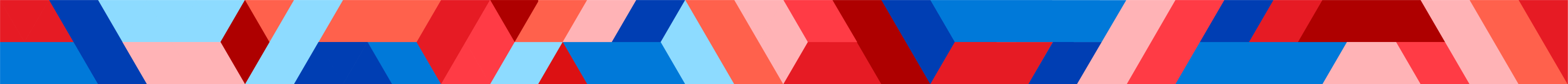 2
ЧИСЛЕННОСТЬ ЗАНЯТЫХ В СФЕРЕ МСП, тыс. человек
2
ОБНОВЛЕНИЕ ЕДИНОГО РЕЕСТРА СУБЪЕКТОВ МСП
2025 – 2030
Ключевая задача
КАЧЕСТВЕННЫЙ РОСТ И РАЗВИТИЕ МСП
МИКРОБИЗНЕС
МАЛЫЙ БИЗНЕС
СРЕДНИЙ БИЗНЕС
КРУПНЫЙ БИЗНЕС
4 ПРИОРИТЕТНЫЕ ГРУППЫ СУБЪЕКТОВ МСП
индивидуальный подход + специальные меры поддержки
18,8 тыс.
57,5 тыс.
250 ед.
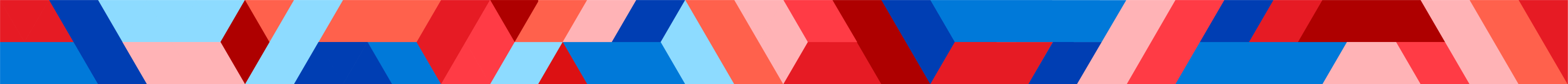 2
ПОДДЕРЖКА СУБЪЕКТОВ МСП В 2023 ГОДУ
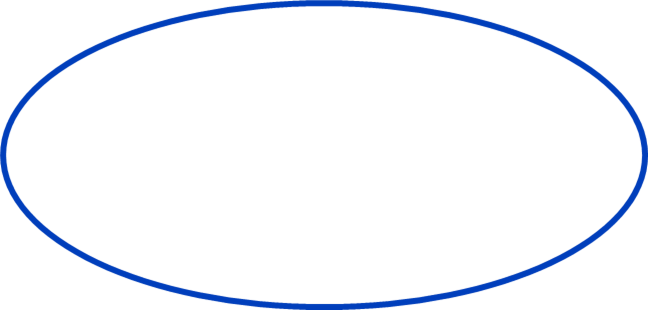 1,4 млрд руб
17 субсидий и грантов, в том числе:
модернизация производства       ~ 75 млн руб 
проценты по кредита                    ~ 15 млн руб
проценты по лизингу                    ~ 45 млн руб
гранты соцпредприятиям             ~ 52 млн руб
магазины шаговой доступности   ~ 56 млн руб
социальные предприятия  ~  27 млн руб
объекты туриндустрии       ~  15 млн руб
частные детские сады       ~ 536 млн руб
гранты  для молодежи       ~   46 млн руб
Проект на миллион            ~     3 млн руб
Микрозаймы (капитал)          ~ 787 млн руб
Микрозаймы (портфель)       ~ 697 млн руб
Поручительства (капитал)    ~ 880 млн руб
Поручительства (портфель) ~ 1,9 млрд руб
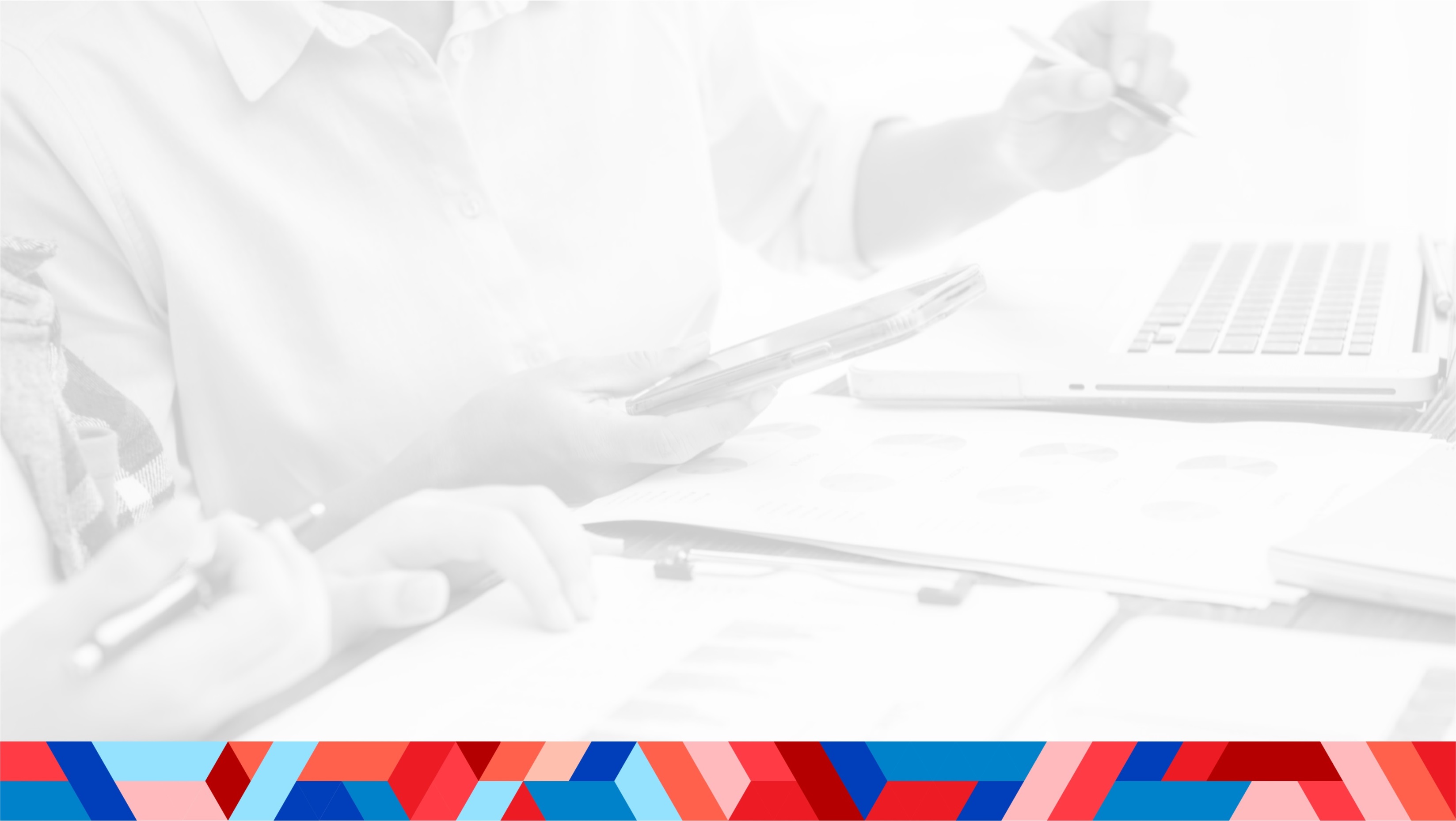 6
НОВАЦИИ В ПОДДЕРЖКЕ ПРЕДПРИНИМАТЕЛЬСТВА
Цифровизация процессов предоставления субсидий 

ГИС «Субсидии субъектам МСП»
Субсидии, гранты, микрозаймы
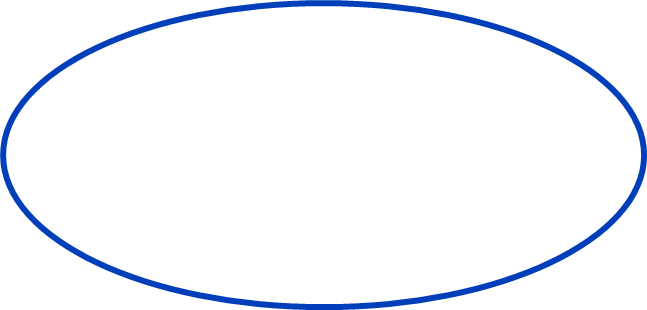 2023
100% заявок
на субсидии
в электронном виде
Цифровая платформа МСП
ЧТО - государственная платформа поддержки 
предпринимателей, самозанятых и тех, кто планирует начать свой бизнес


ДЛЯ ЧЕГО - универсальный доступ и персональный подбор:
государственных услуг и мер поддержки:
онлайн-сервисов для бизнеса
программ обучения и актуальной информации для бизнеса

Размещено 44 региональные меры поддержки, 55000 пользователей Ленинградской области
https://мсп.рф/
2
Субсидия на обеспечение профессиональными 
кадрами   предприятий общественного питания
КОМУ -  субъектам МСПсферы общественного питания, заключившие договор целевого обучения с колледжем Ленинградской области и (или) трудоустроившие выпускников колледжей
НА ЧТО - на выплату заработной платы с начислениями в период стажировки и испытательного срока

СКОЛЬКО – 45000 рублей (2 МРОТ + страх взносы)  ежемесячно в период от 3 до 6 месяцев
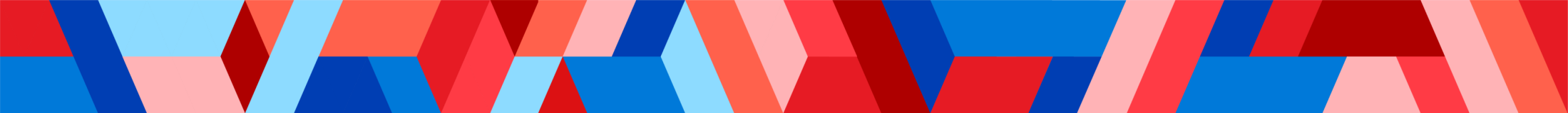 2
Субсидия ООО, созданным 
общероссийскими общественными организациями инвалидов
КОМУ - субъектам МСП, созданным общероссийскими общественными объединениями инвалидов 

Основной ОКВЭД: производство товаров, деятельность по сбору, обработка и утилизация отходов, обработка вторичного сырья
НА ЧТО – на финансовое обеспечение затрат, связанных с приобретением оборудования     в целях создания, развития, модернизации производства товаров


СКОЛЬКО - до 5 млн рублей при софинансировании 50%
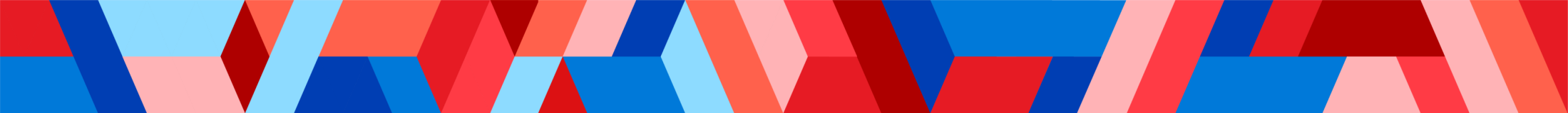 2
СУБСИДИЯ НА ДОРОДОВОЕ СОПРОВОЖДЕНИЕ
КОМУ - частным медицинским  организациям, имеющим лицензию на осуществление медицинской деятельности по направлению «Акушерство и гинекология» и осуществляющим дородовое сопровождение на территории Ленобласти
НА ЧТО - на возмещение затрат на содержание имущества и оказание  услуг по медицинской помощи женщинам в период беременности


СКОЛЬКО- 5000 руб. ежемесячно на 1 услугу,    31,5 млн руб. 


СТОИМОСТЬ услуги по дородовому сопровождению в течение 7 месяцев– не более 5 000 руб./месяц
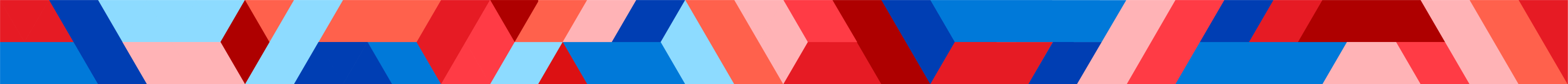 2
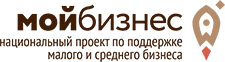 Оперативная информация
Телеграм-канал  Лига молодых бизнесменов 47
Телеграм-канал  МойБизнес47
Портал www.813.ru
Чат-бот по мерам  поддержки @FPP47_bot
Вконтакте  https://vk.com/fpp47
Горячая линия 8 (800) 30-20-813
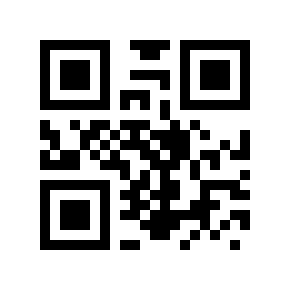 Региональные проекты
Региональные проекты
Региональные проекты
Региональные проекты
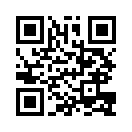 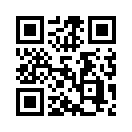 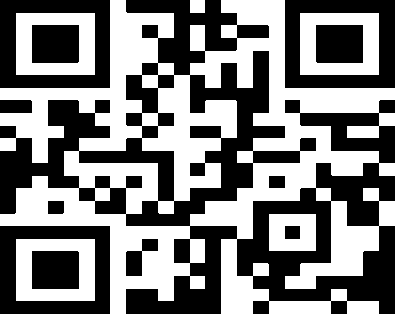 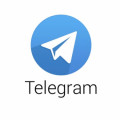 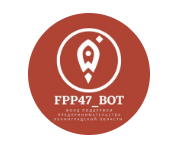 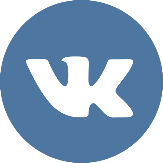 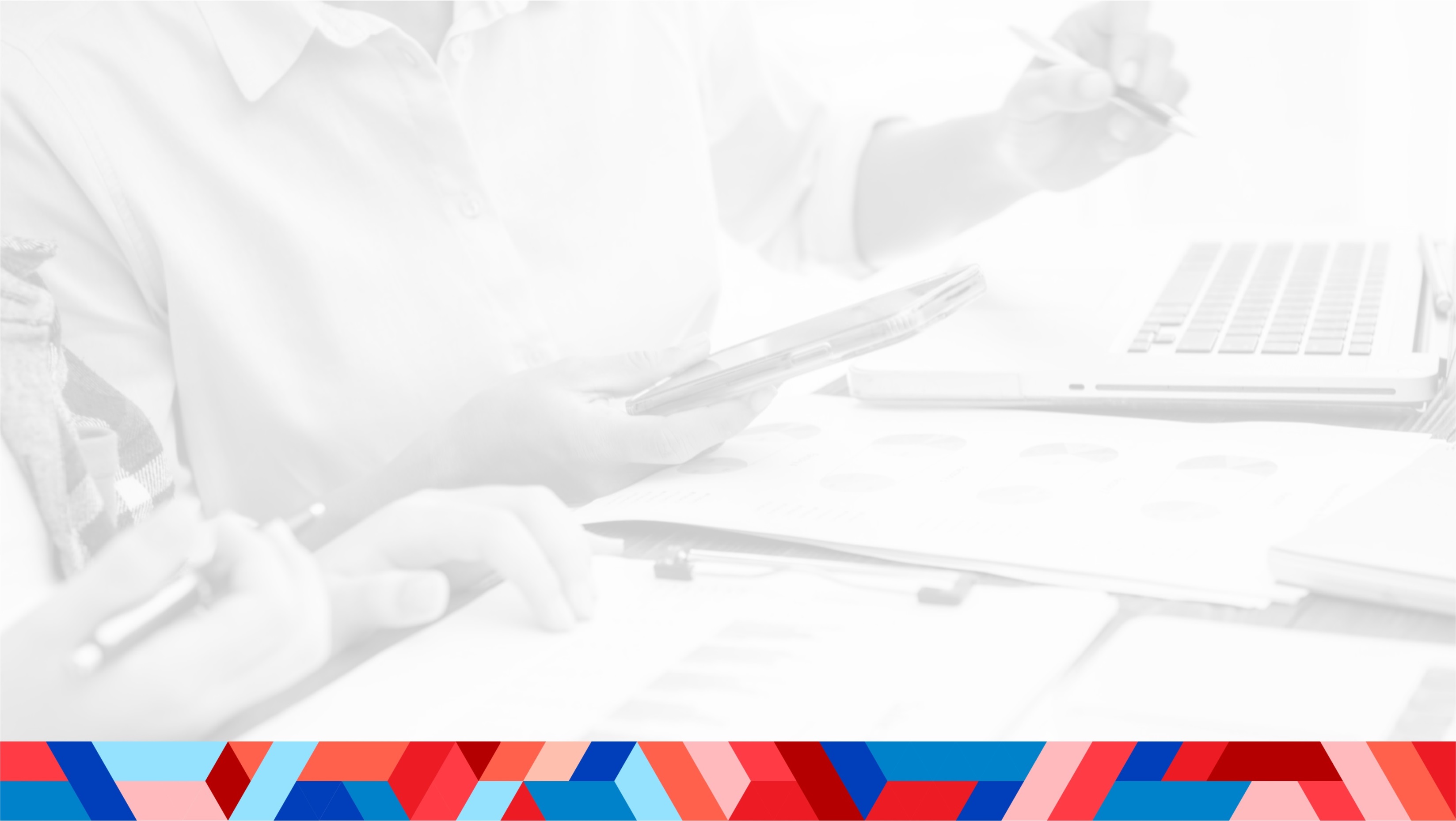